ГБУЗ СОЦ СПИД и ИЗ
Современные методы лабораторной диагностики
Туберкулеза: тест Т-SPOT.TB.

 

 Выполнил: врач бактериолог Хуртин Д.Г
    биолог Мумбер Е.И.  
фельдшер-лаборант Элибекян К.Г.
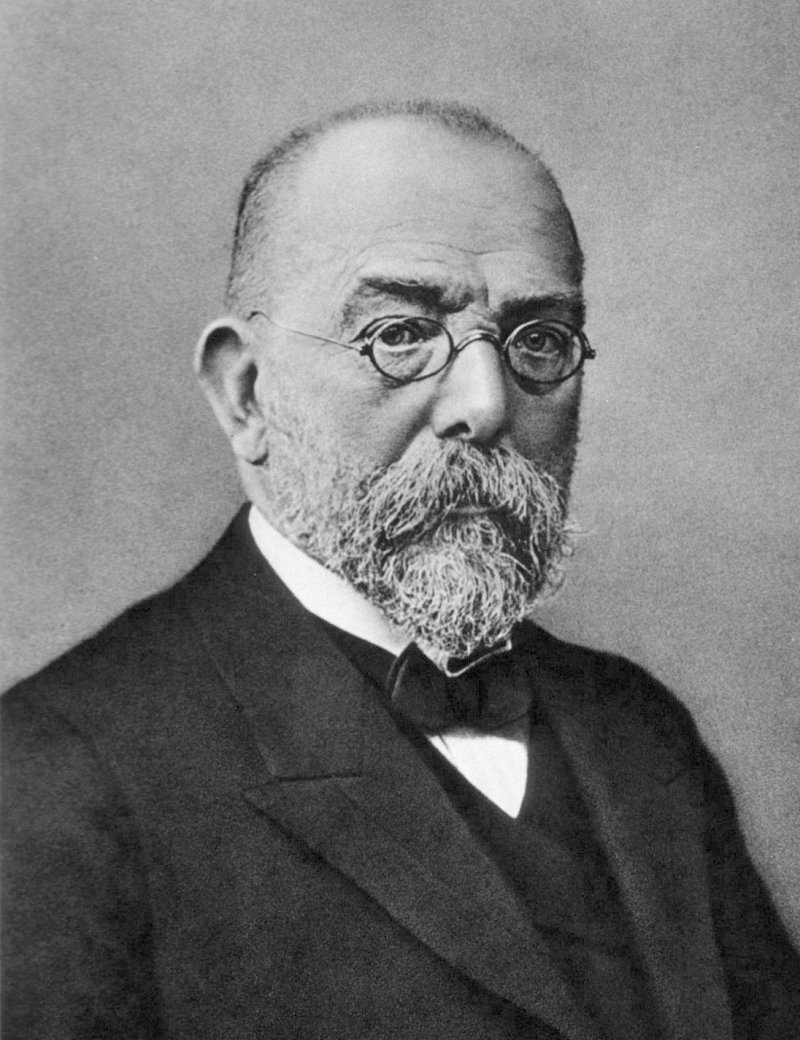 24 марта 1882 года Роберт Кох выступил на вечернем заседании Берлинского физиологического общества с сенсационным сообщением: ему удалось выделить бактерию, вызывающую туберкулез. Эта болезнь в то время являлась бичом всей Европы и не только, в России её называли «чахоткой». Открытые бациллы получили название «палочек Коха».
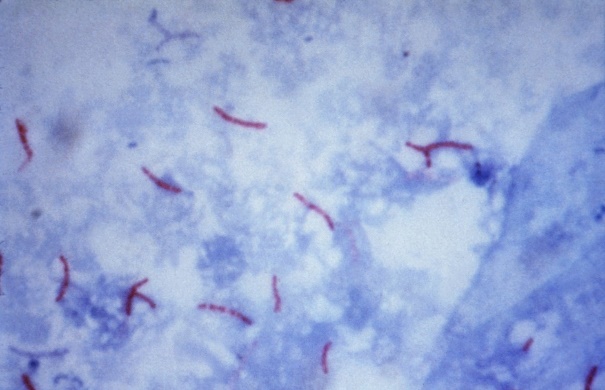 Туберкулез является проблемой во всем мире
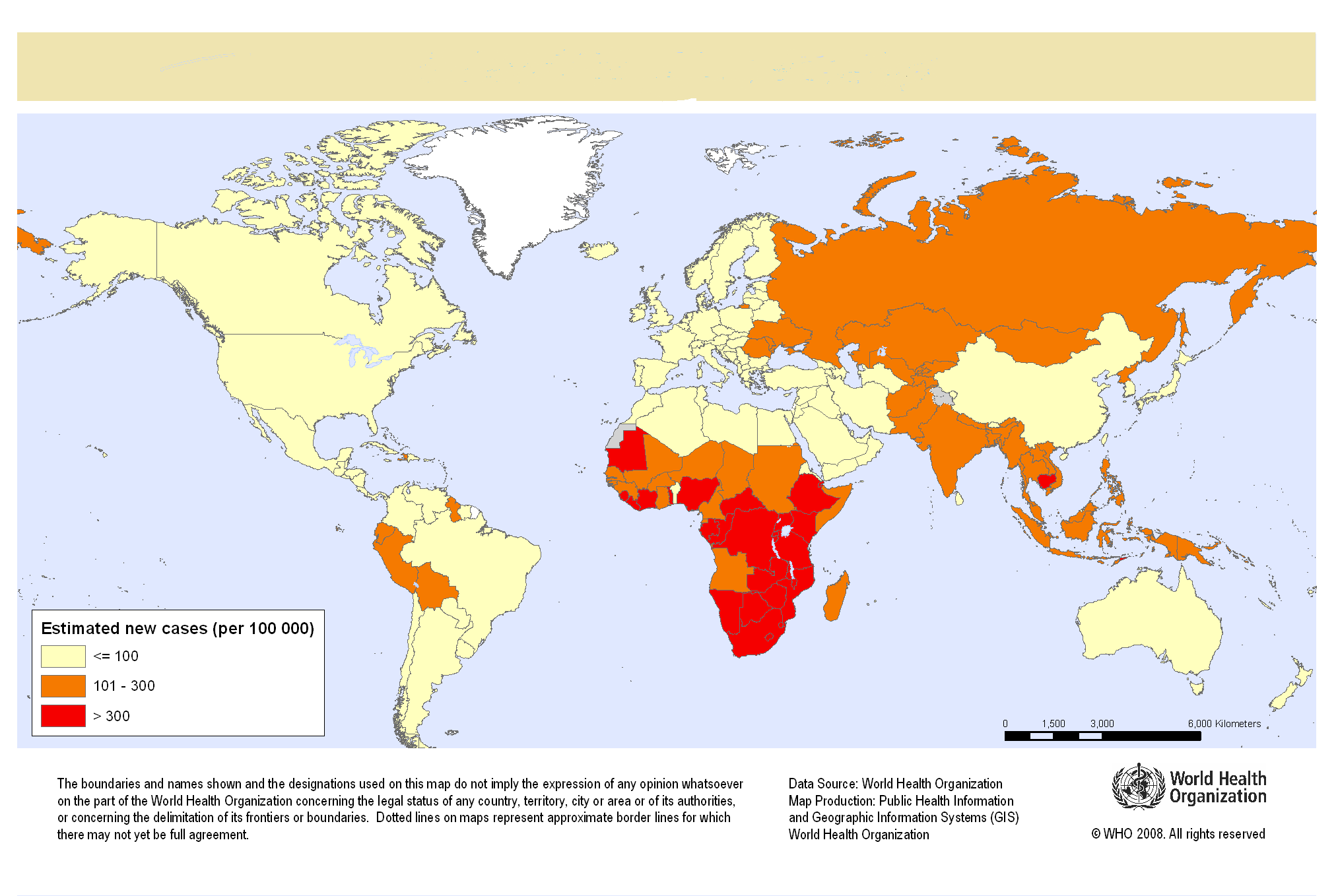 - Глобальная распространенность туберкулеза растет на 1% каждый год
- При отсутствии лечения каждый человек с активной формой туберкулеза может заразить в среднем 10-15 человек
- Рост общемировых показателей путешествий, миграции населения  и наличие ВИЧ-инфекции приводит к  росту частоты выявления туберкулеза в развитых странах
Примерно 2 миллиарда человек, что составляет 1/3 общемировой популяции, имеют латентную туберкулезную инфекцию (ЛТБИ).
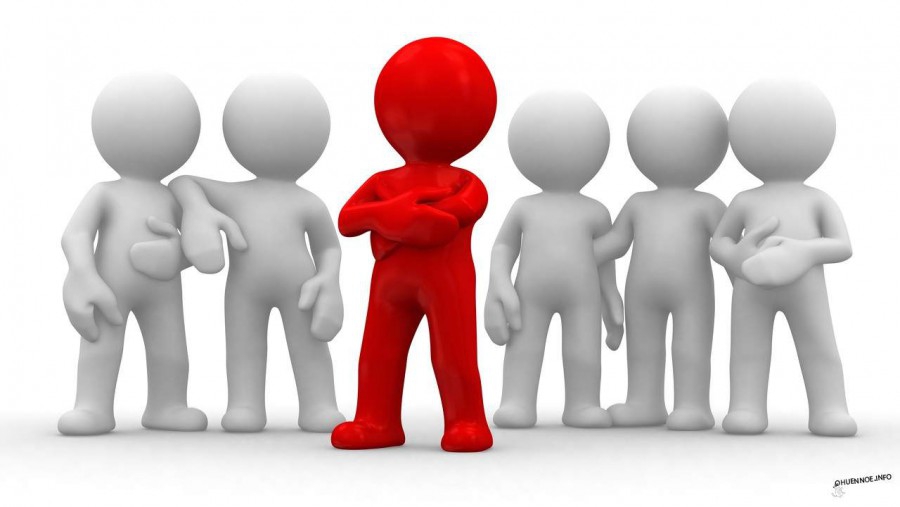 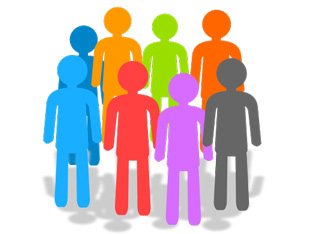 3-77581_1_63-77581_1_63-77
Определение туберкулезной инфекции 
методом Т-SPOT.TB
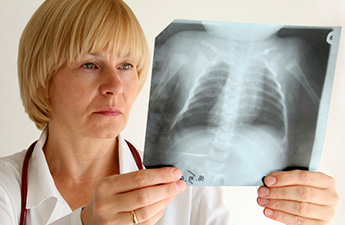 Опыт других стран
T-SPOT разрабатывался в Оксфордском Университете и первой на вооружение его приняла Европа, он официально включен в стандарты диагностики туберкулеза в Евросоюзе в 2004 году. США и Канада включили Т-СПОТ в официальную диагностику в 2005-м, Южная Корея в 2006, Тайвань в 2009, Китайская Народная Республика в 2010, Российская Федерация и Япония в 2012 году.
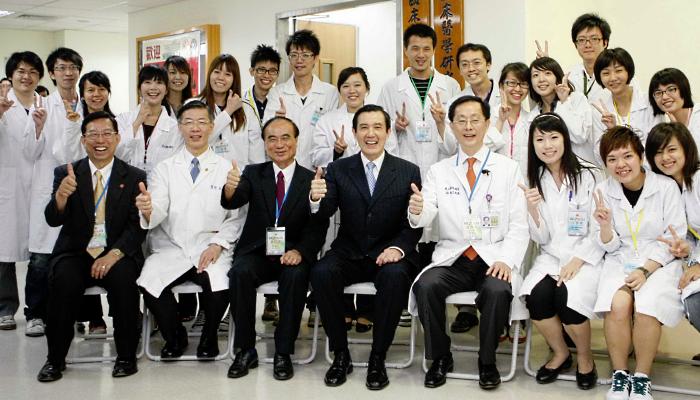 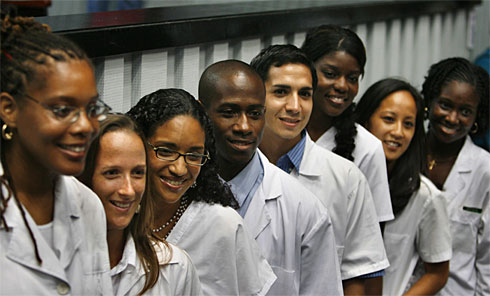 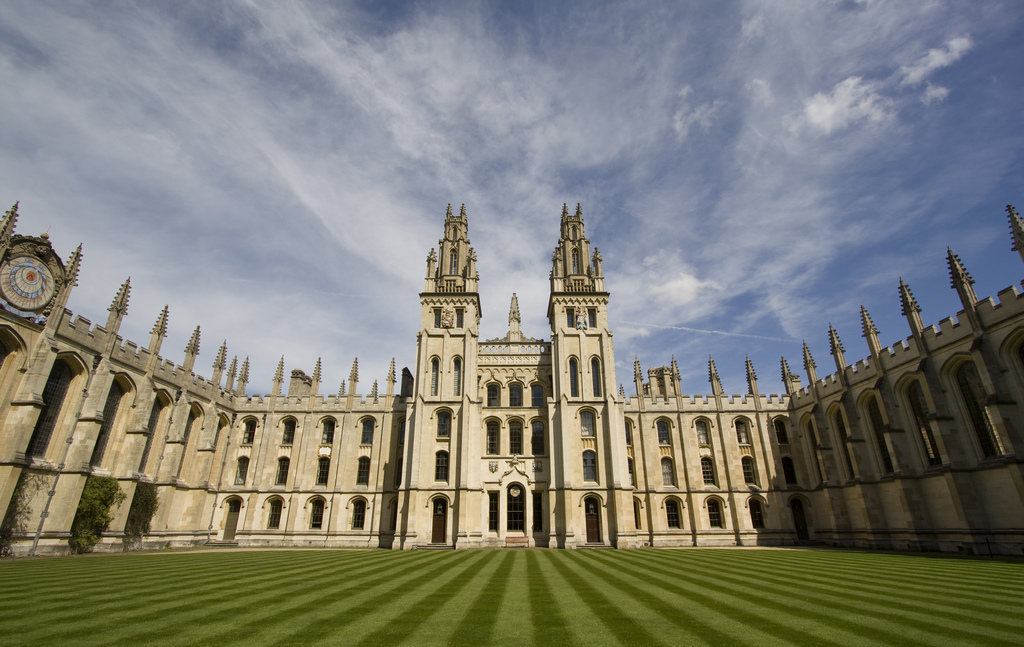 T-SPOT.TB - это иммунологический метод диагностики туберкулеза.
В России использование методики Т-СПОТ утверждено в 2012 году 
ФЗ - 2012/648.
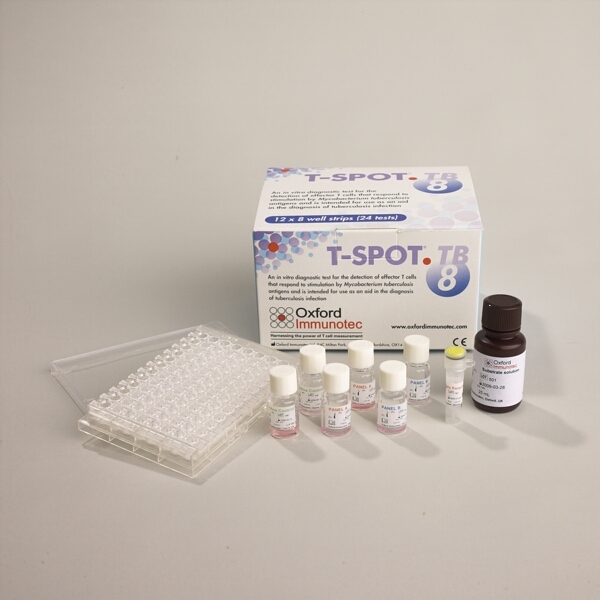 Т-SPOT.ТВ является тестом для in vitro диагностики туберкулеза путем выявления эффекторных Т-клеток, реагирующих на стимуляцию антигеном Mycobacterium tuberculosis. Предназначен в качестве дополнительного средства диагностики туберкулезной инфекции.
Случаи предпочтительного использования Т-СПОТ:
· у детей, привитых БЦЖ, у которых выявлена положительная реакция Манту. В этом случае ценно сделать это малоинвазивное исследование до рентгенографии легких; 
·  у лиц с аллергическими и аутоимунными заболеваниями; 
· у медицинских работников, людей которые много путешествуют, военных; 
·  у заключенных или прибывших из мест заключения; 
·  у лиц, контактирующих с туберкулезными больными; 
· у пациентов, проходящих терапию подавляющую иммунитет, как например, глюкортикостероидная или лучевая терапия, лекарственные препараты при трансплантации органов; 
·  при наличии хронических заболеваний, сопровождающихся снижением или истощением иммунитета, как например, сахарный диабет, ВИЧ, или пневмокониозы; 
·  при подозрении на внелегочные формы туберкулеза.
Инструкция по забору биоматериала для проведения анализа на T-SPOT :
1. Доставка биоматериала в лабораторию должна осуществляться непосредственно после венепункции.
2. Прием биоматериала для проведения анализа на T-SPOT осуществляется в стерильные одноразовые пробирки с литий-гепарином или натрий-гепарином (зеленая крышка), строго до метки. Пробирку после забора крови обязательно аккуратно переворачивают 8-10 раз (для перемешивания с антикоагулянтом). 
Образцы крови НЕ охлаждать и НЕ замораживать!
3. Для проведения исследования необходимо доставить в лабораторию 2 пробирки по 4 мл на одного иммунокомпетентного пациента в течение 2-х часов, но не позднее 8-ми часов.
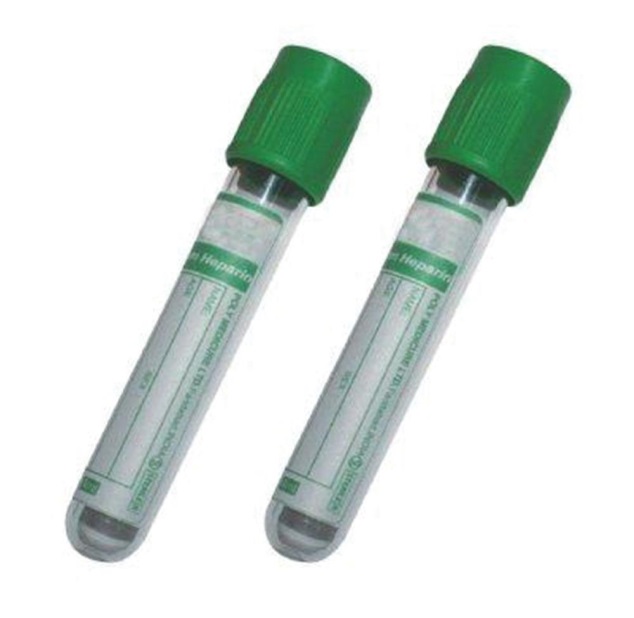 Методика исследования T-SPOT.TB
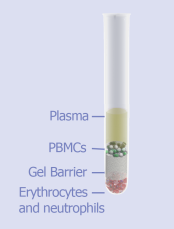 Забрать образец венозной крови

Выделить мононуклеары периферической крови (МНПК)

Отмыть МНПК с целью удаления любых источников фонового сигнала
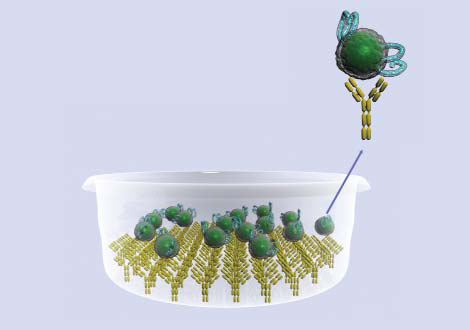 Добавить  мононуклеары и  специфические антигены туберкулеза в лунки, с предварительно нанесенными антителами к ИНФ-γ 

Инкубировать в течение 16-20 часов во влажной камере при 37°C и 5% атмосфере CO2
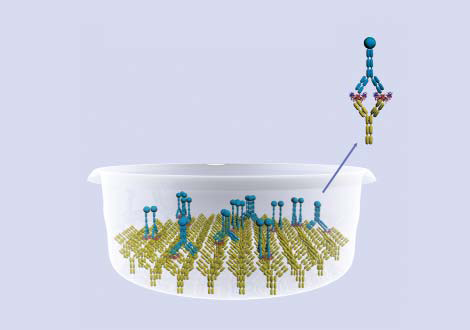 Промыть лунки после инкубации

Добивать рабочий раствор конъюгированного реагента

Инкубировать в течение 1 часа 
   при 2-8°C
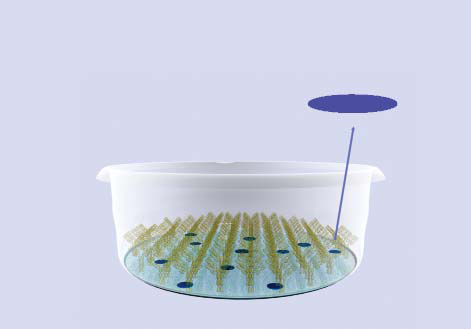 Промыть лунки

Добавить раствор субстрата

Остановить реакцию с помощью дистиллированной воды

Просушить мембрану в термостате в течении 4 часов при 37°C
Слово «SPOT» в переводе с английского языка, означает  "пятно". В результате исследования в лунке образуются пятна, каждое из которых маркирует Т-лимфоцит.
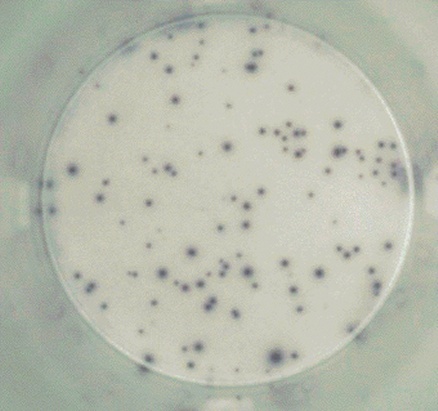 Каждый спот (точка) указывает на одну активированную Т-клетку 

Всего лишь 8-10 спотов (активированных Т-клеток) могут дать положительный результат
Трактовка результата анализа Т-СПОТ.ТБ
Интерпретация  результатов
≥  8   пятен каждой панели  A или B –позитивный результат, действителен только при  соответствующих в нулевом и позитивном контролях.
Контроль метода:
Отрицательный контроль- ставится в каждом образце. В нулевом контроле может быть от 1 до 10 точек. Если больше 10 – тест недействителен. Он демонстрирует, что отмывка лейкоцитов прошла успешно и мы удалили весь фоновый интерферон- гамма.
Положительный контроль – также в каждом образце должно быть более 20 пятен. Если меньше  - тест недействителен.
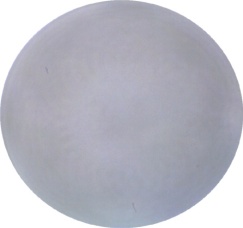 Отрицательный контроль


ESAT-6
Антиген А


CFP 10
Антиген В


Положительный контроль
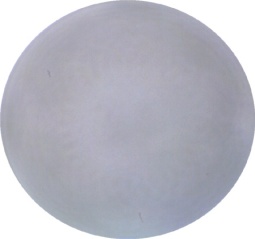 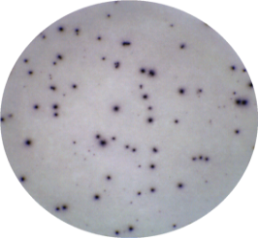 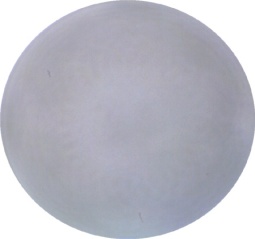 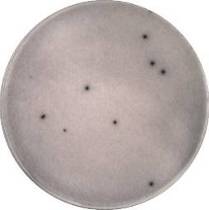 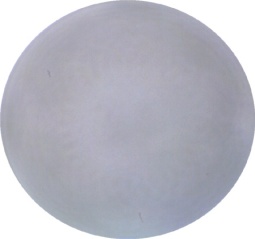 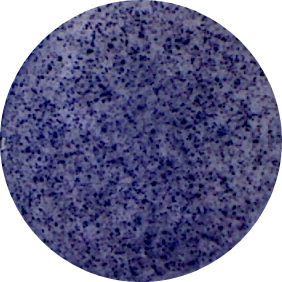 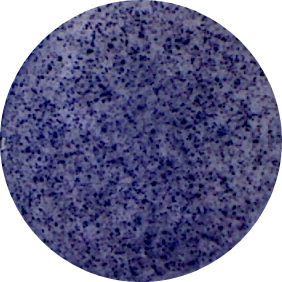 Результатом исследования могут быть три варианта ответа:
Отрицательный  свидетельствует, что образец вероятно не содержит эффекторных Т-клеток, реактивных (специфически сенсибилизированных) к М. tuberculosis.

Положительный - свидетельствует, что образец содержит эффекторные Т-клетки реактивные (специфически сенсибилизированные) к М. tuberculosis.

Сомнительный - довольно редкий вариант ответа. Необходимо наблюдение в динамике, понадобится повторная сдача анализа или дополнительные методы обследования, например, ПЦР, бактериологический метод
     с консультацией фтизиатра.
Сравнение Манту с Диаскин-тестом и Т-СПОТ.ТБ
Т-СПОТ.ТБ (Т-SPOT®.ТВ) следует применять и интерпретировать только совместно с общей клинической картиной.
Отрицательный результат теста не исключает возможности инфицирования М. tuberculosis. У пациентов, находившихся в контакте с инфицированными туберкулезом, результаты могут быть отрицательными. Рекомендуется проведение повторного исследования по истечение  6 недель после контакта, либо при появлении клинических признаков или симптомов, свидетельствующих о возможном инфицировании.
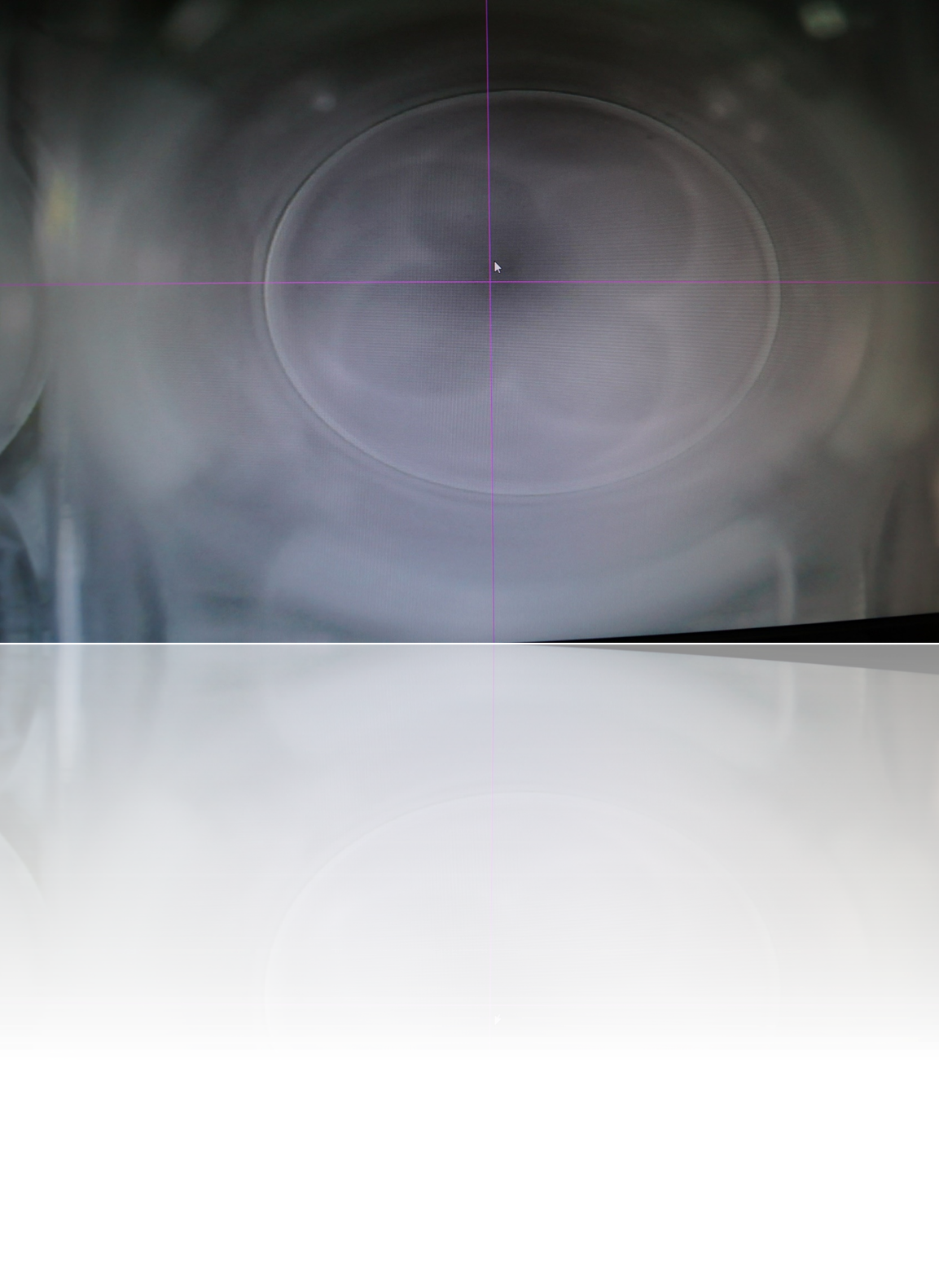 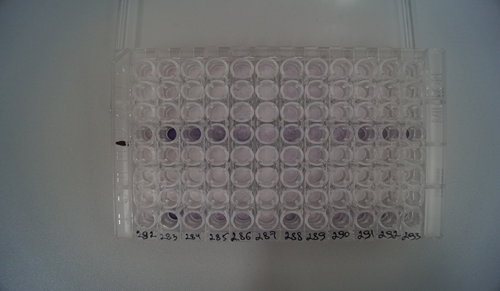 Положительные результаты исследования не свидетельствуют об активной форме заболевания туберкулезом ; для подтверждения диагноза активного туберкулеза необходимо проведение иных исследований, включая культуральные исследования мокроты, ПЦР, рентгенографическое исследование грудной клетки.
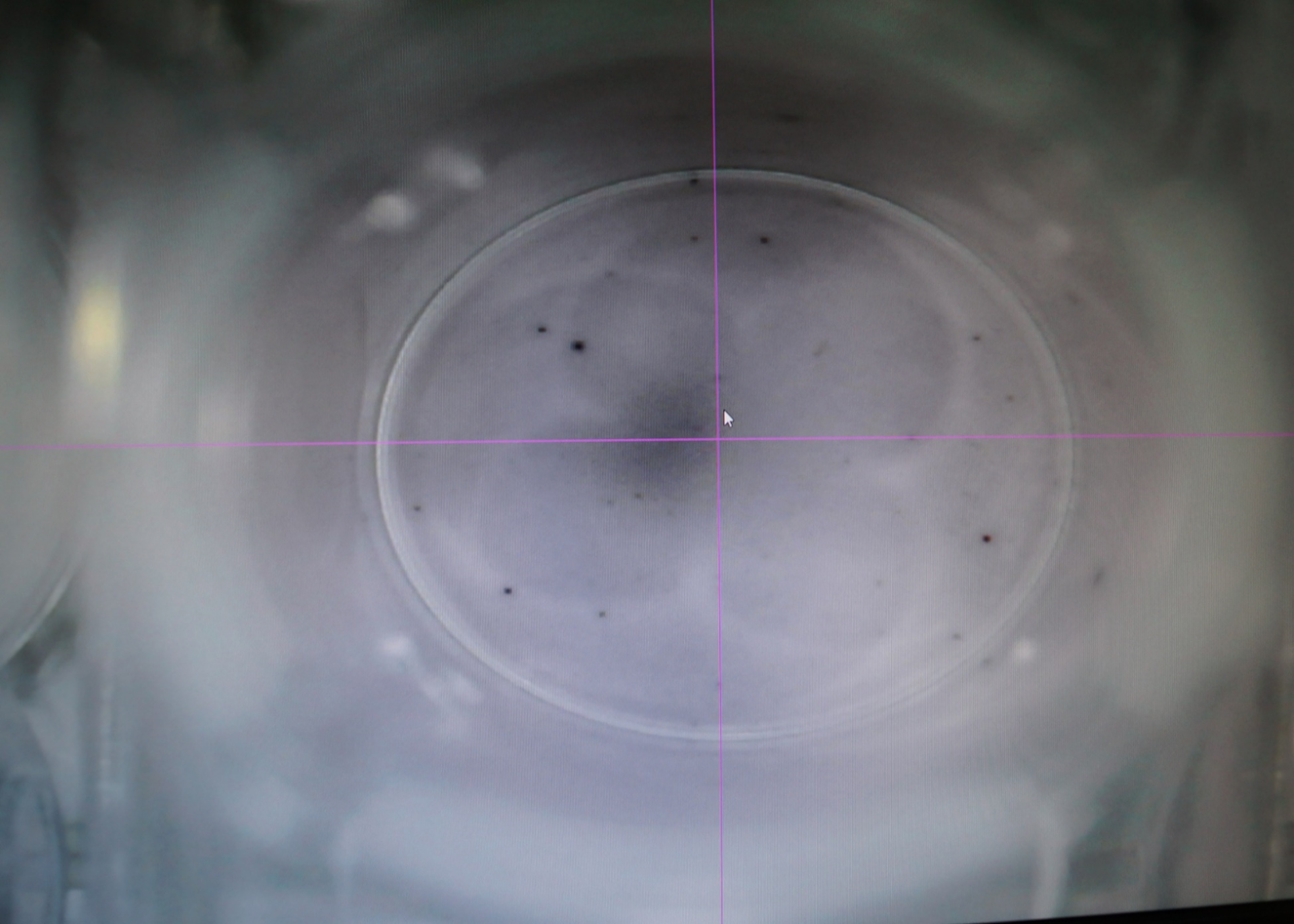 На базе ГБУЗ СОЦ СПИД и ИЗ г.Самары апробация метода Т-СПОТ началась в декабре 2015 года
За период с 29.12.2015 по 29.06.2016 года на базе Самарского областного Центра по профилактике и борьбе со СПИД и инфекционными заболеваниями было обследовано 300 ВИЧ-позитивных пациентов, имеющих различную степень иммуносупрессии,  с подозрением на туберкулез различных органов и систем.
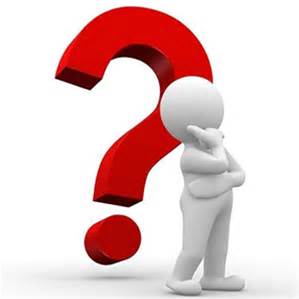 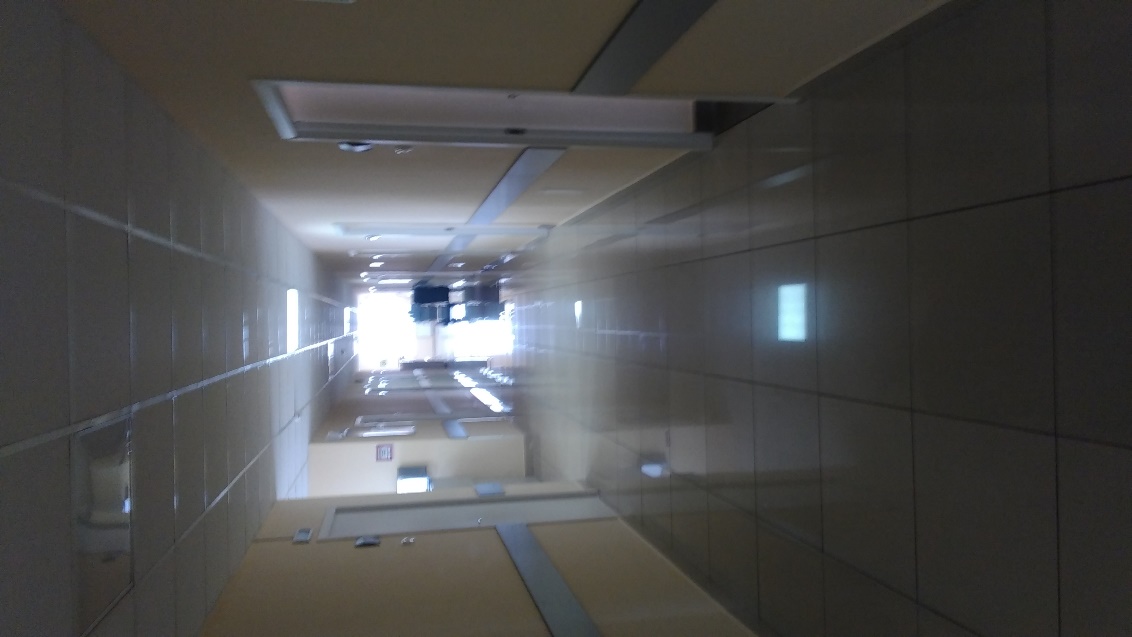 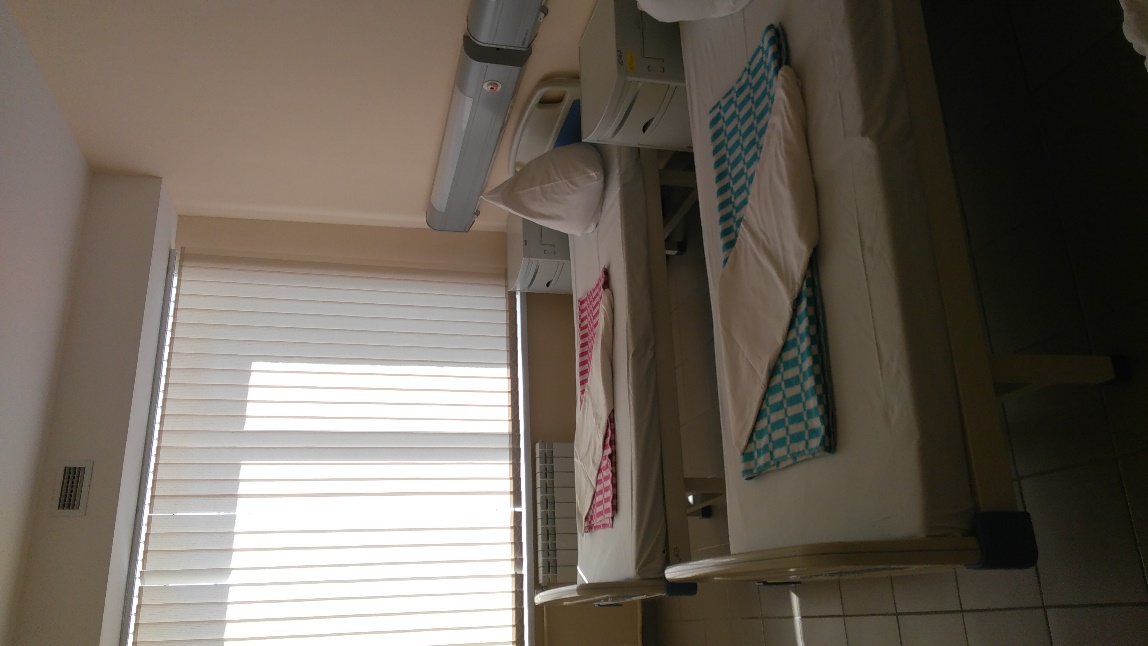 Результаты исследования
Проведя анализ полученных результатов в ходе исследования туберкулезной инфекции с помощью теста T-SPOT.TB в целом положительные результаты отмечены у 21,6% на долю отрицательных и сомнительных результатов-76% и 2,4%соответственно.
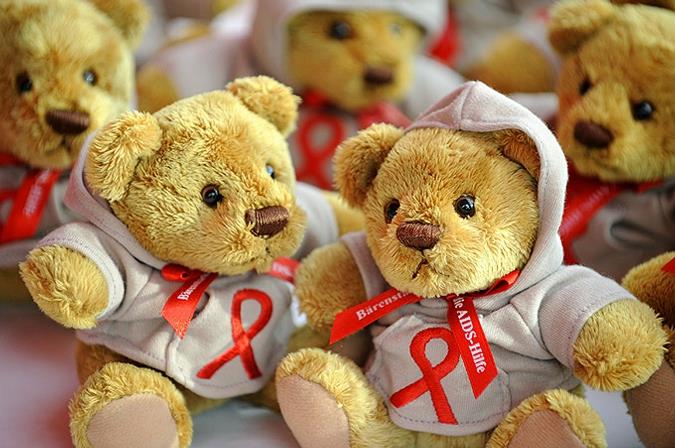 Спасибо за внимание!